Work Cell For Robotic Machining
Vincent Colson, Jeremy Cuddihy, Travis Doerzaph
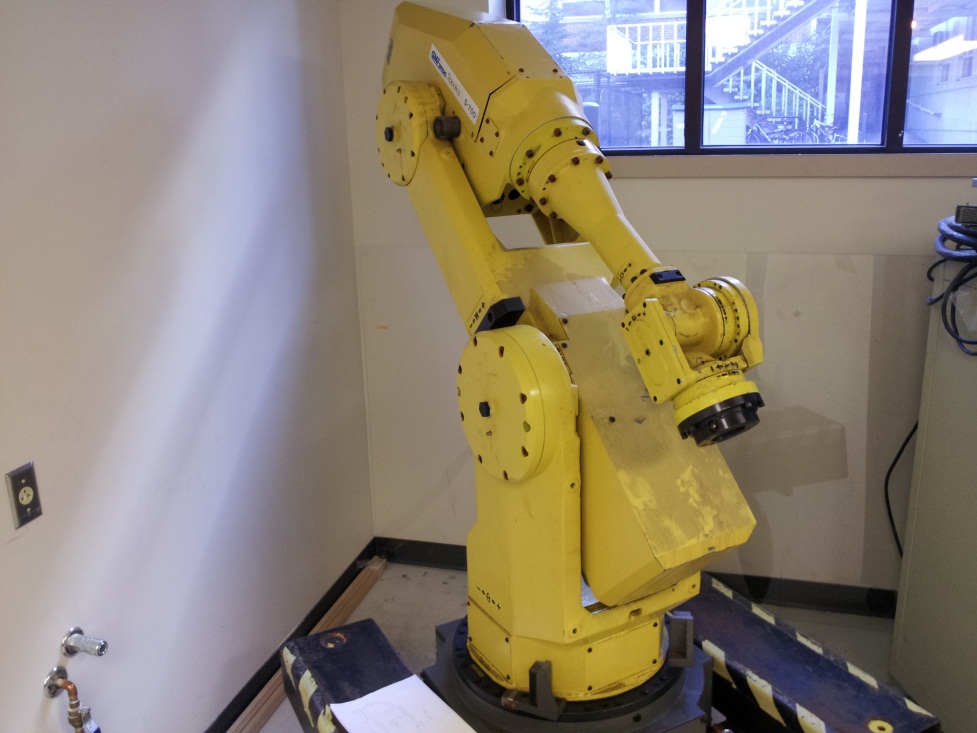 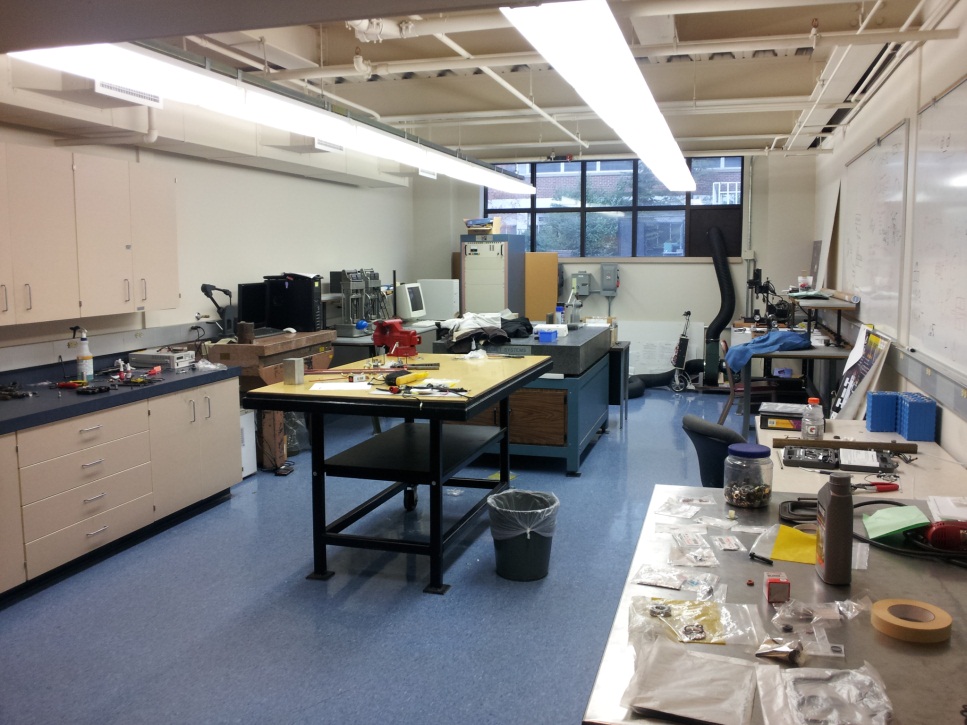 Proposed Metrology Lab Remodel
Metrology/Robot Control Station
Metrology Station/ 3-D Scanner
Robotics Room
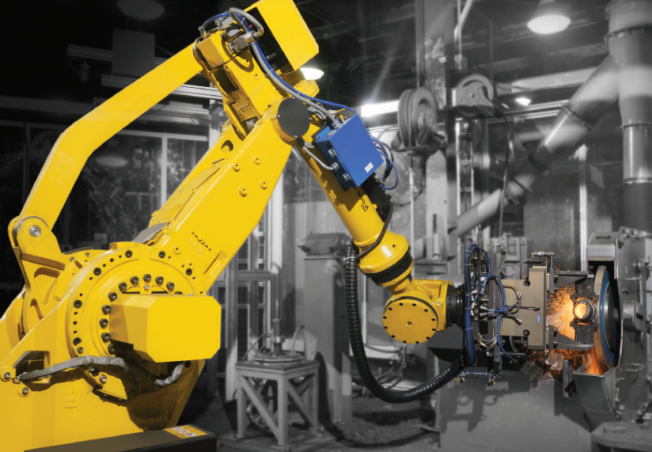 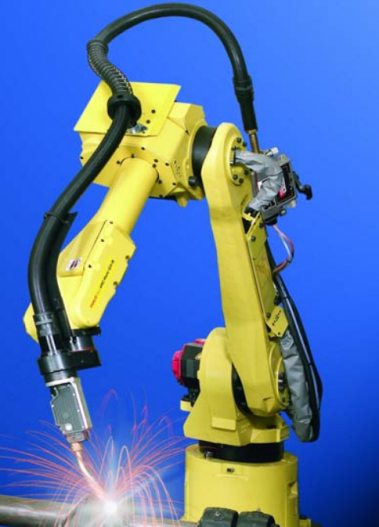 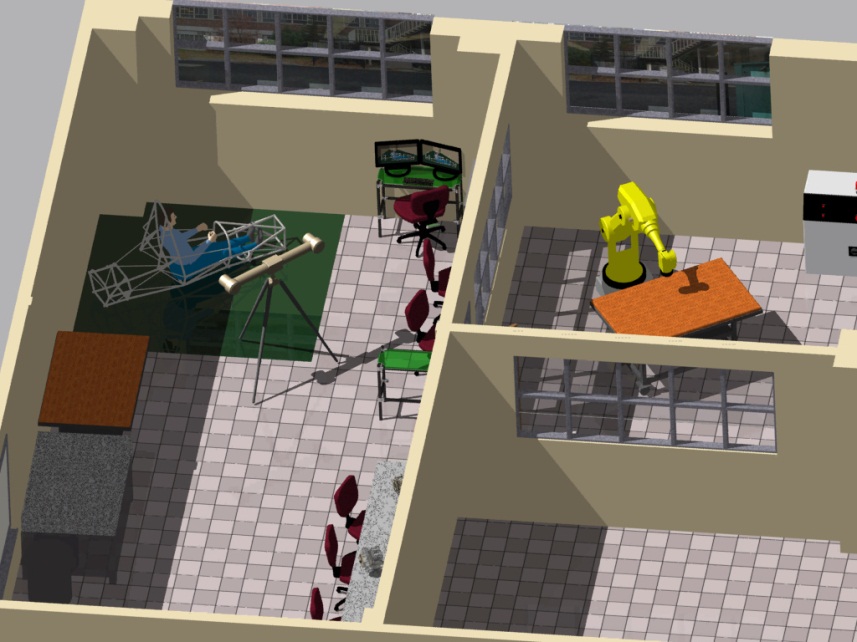 Fanuc Robot Applications
Robot Control Station
Robotic Machining With Six Degrees of Freedom